SALVAJES
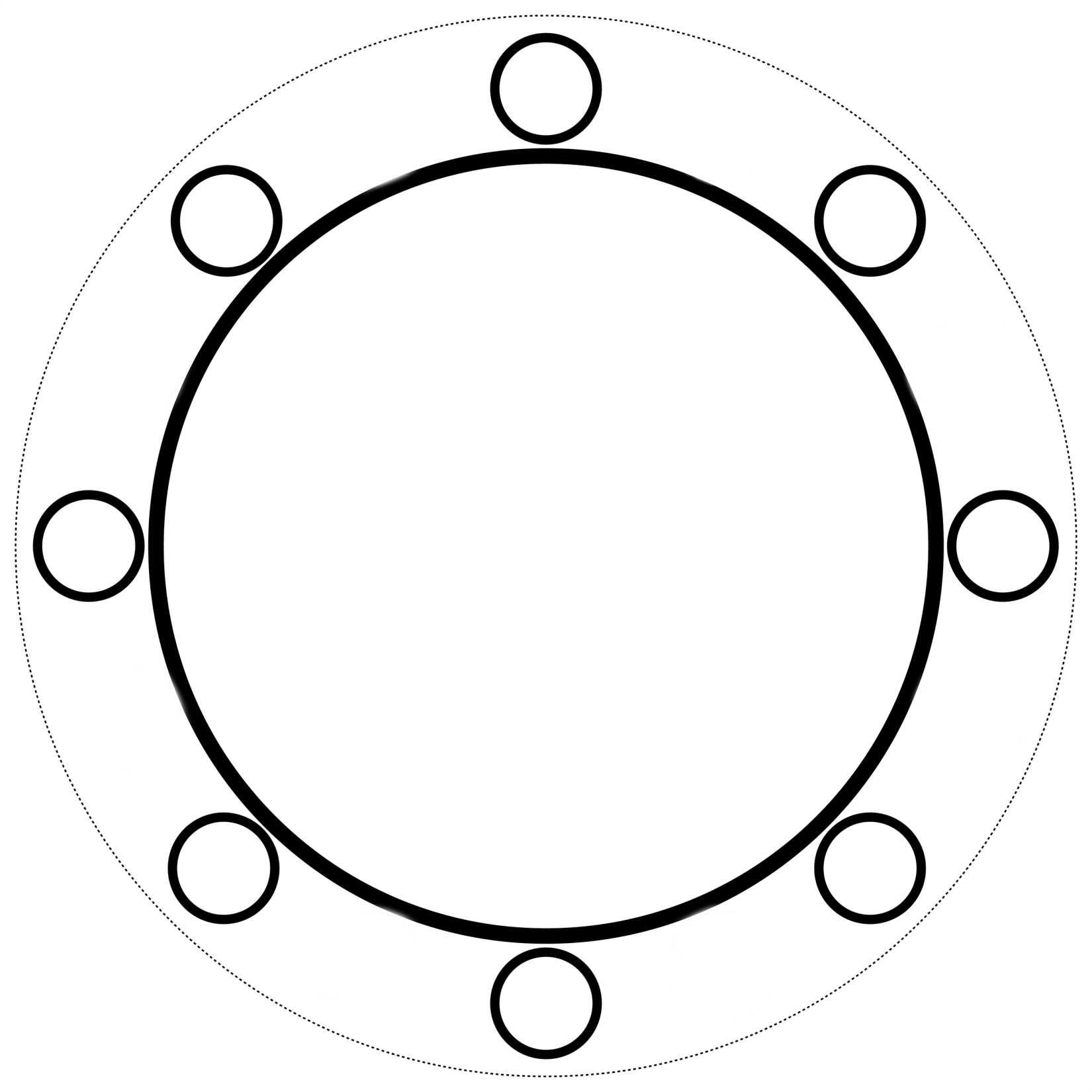 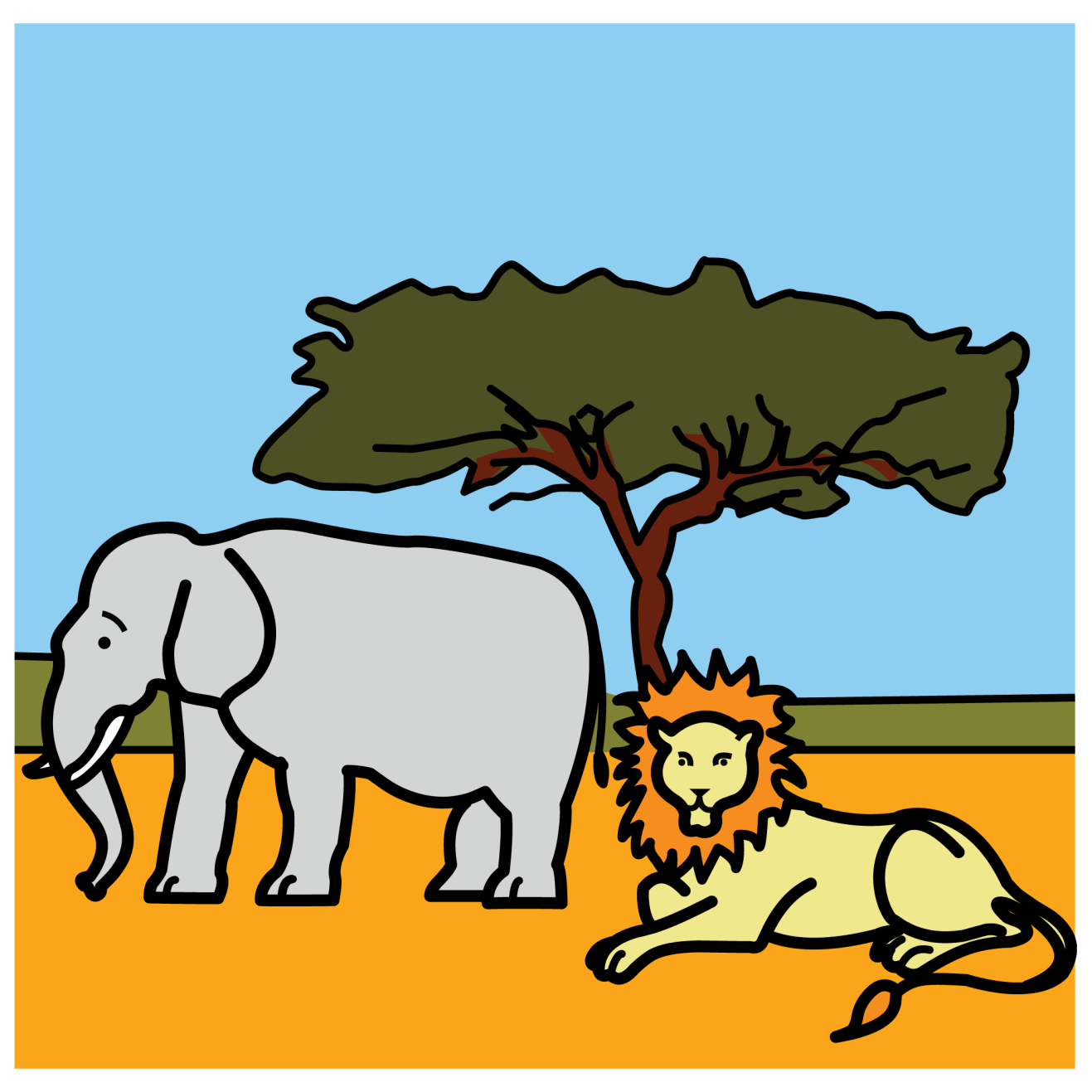 Autor pictogramas: Sergio Palao Procedencia: ARASAAC (www.arasaac.org) Licencia: CC (BY-NC-SA) 
Autores: José Manuel Marcos, David Romero
DOMÉSTICOS
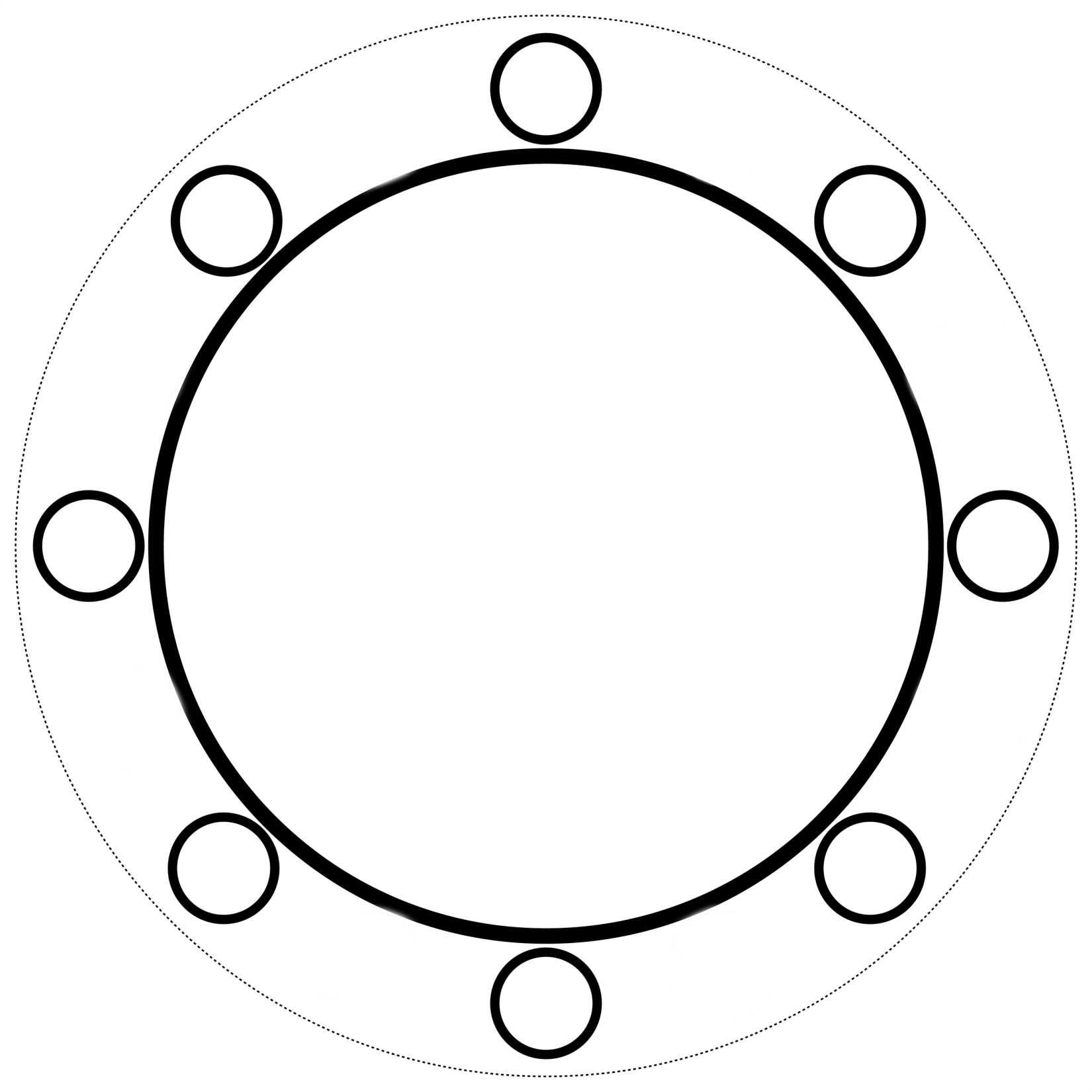 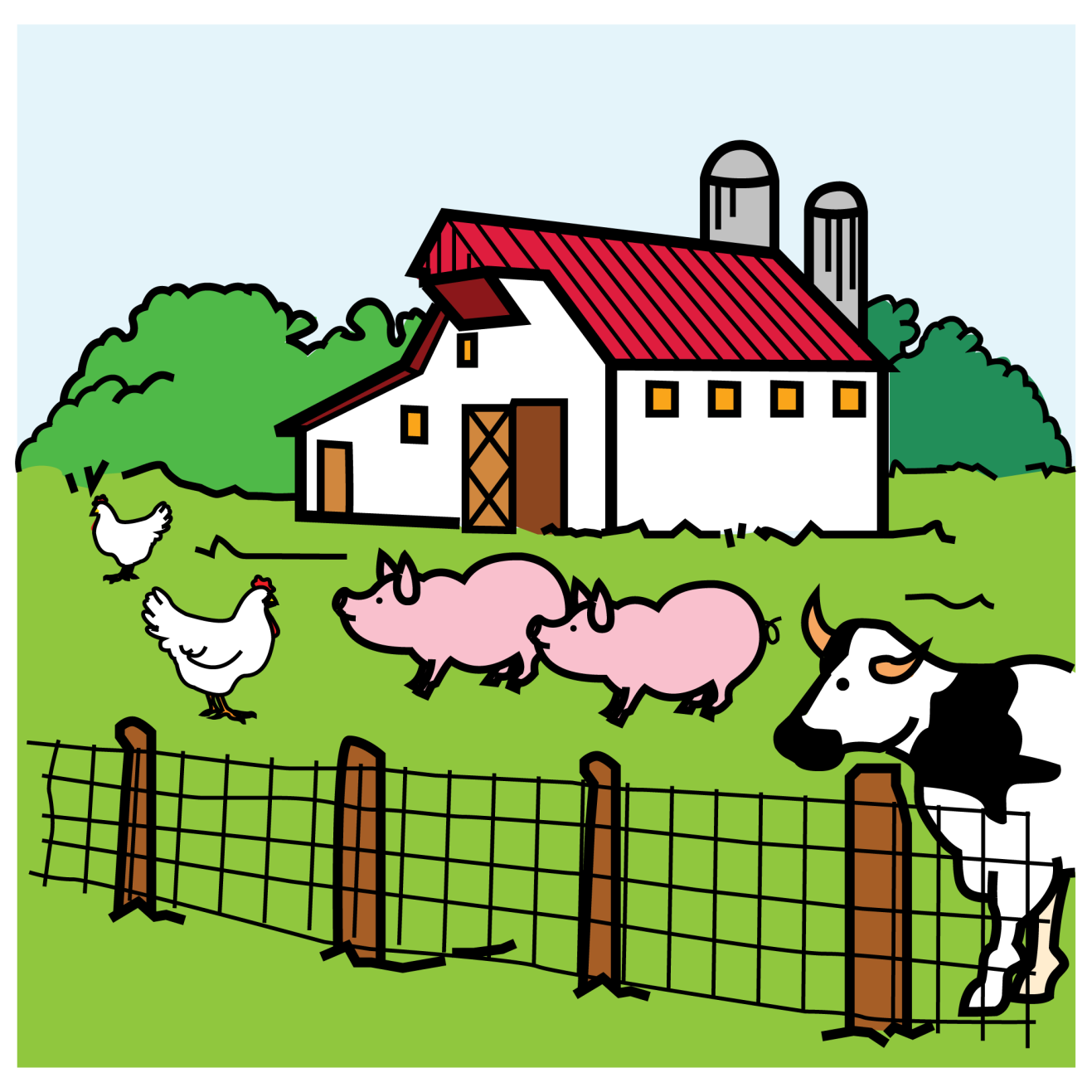 Autor pictogramas: Sergio Palao Procedencia: ARASAAC (www.arasaac.org) Licencia: CC (BY-NC-SA) 
Autores: José Manuel Marcos, David Romero
MAMÍFEROS
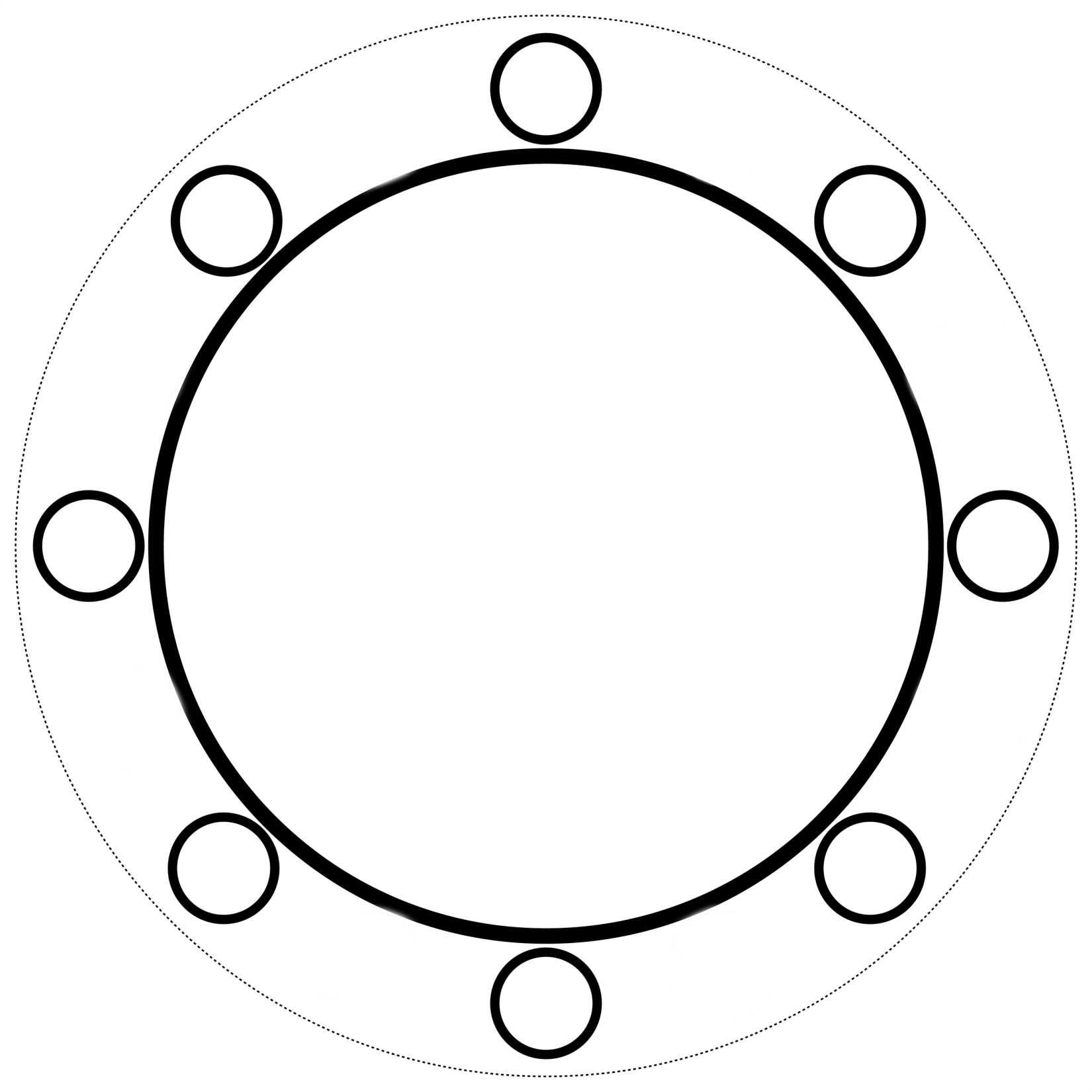 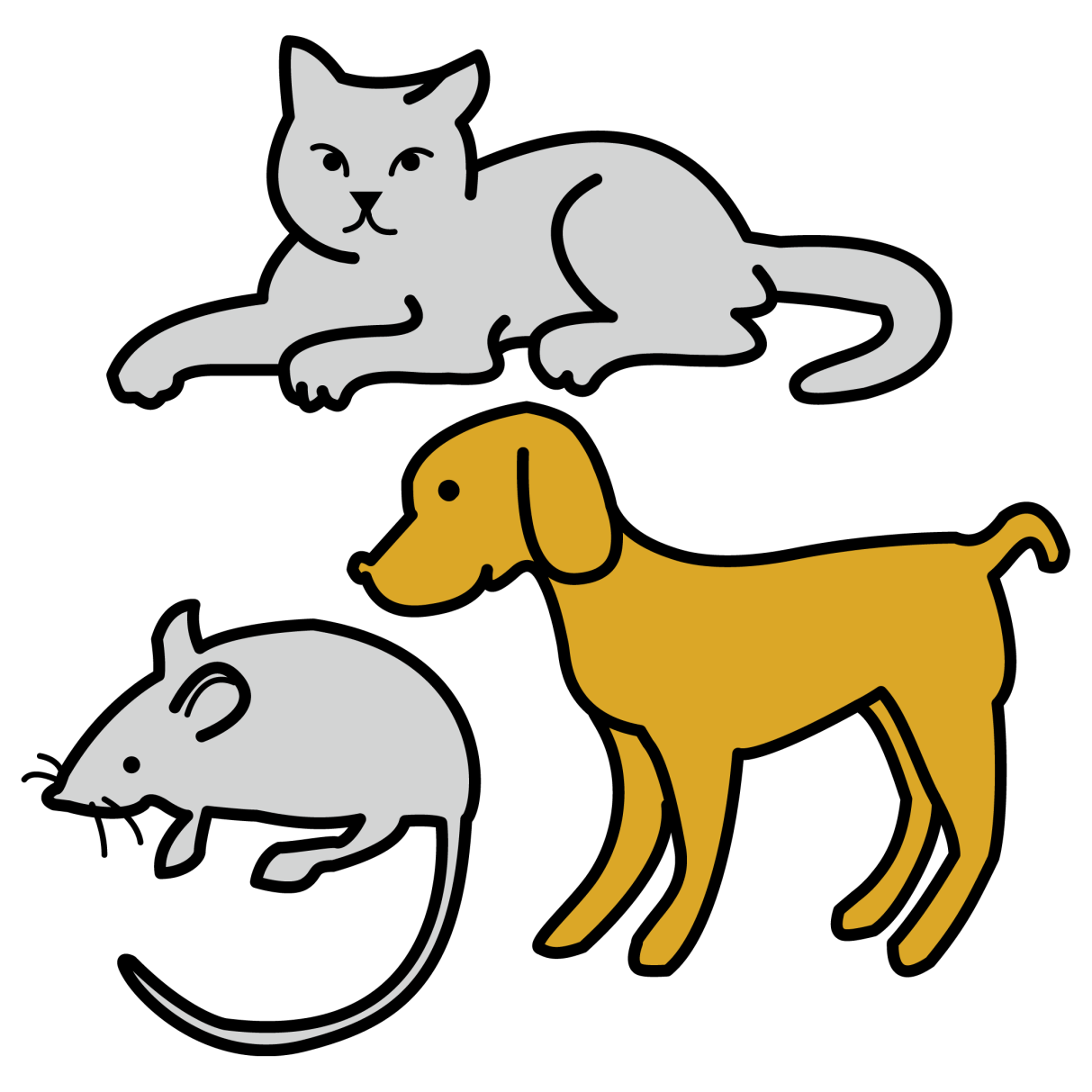 Autor pictogramas: Sergio Palao Procedencia: ARASAAC (www.arasaac.org) Licencia: CC (BY-NC-SA) 
Autores: José Manuel Marcos, David Romero
AVES
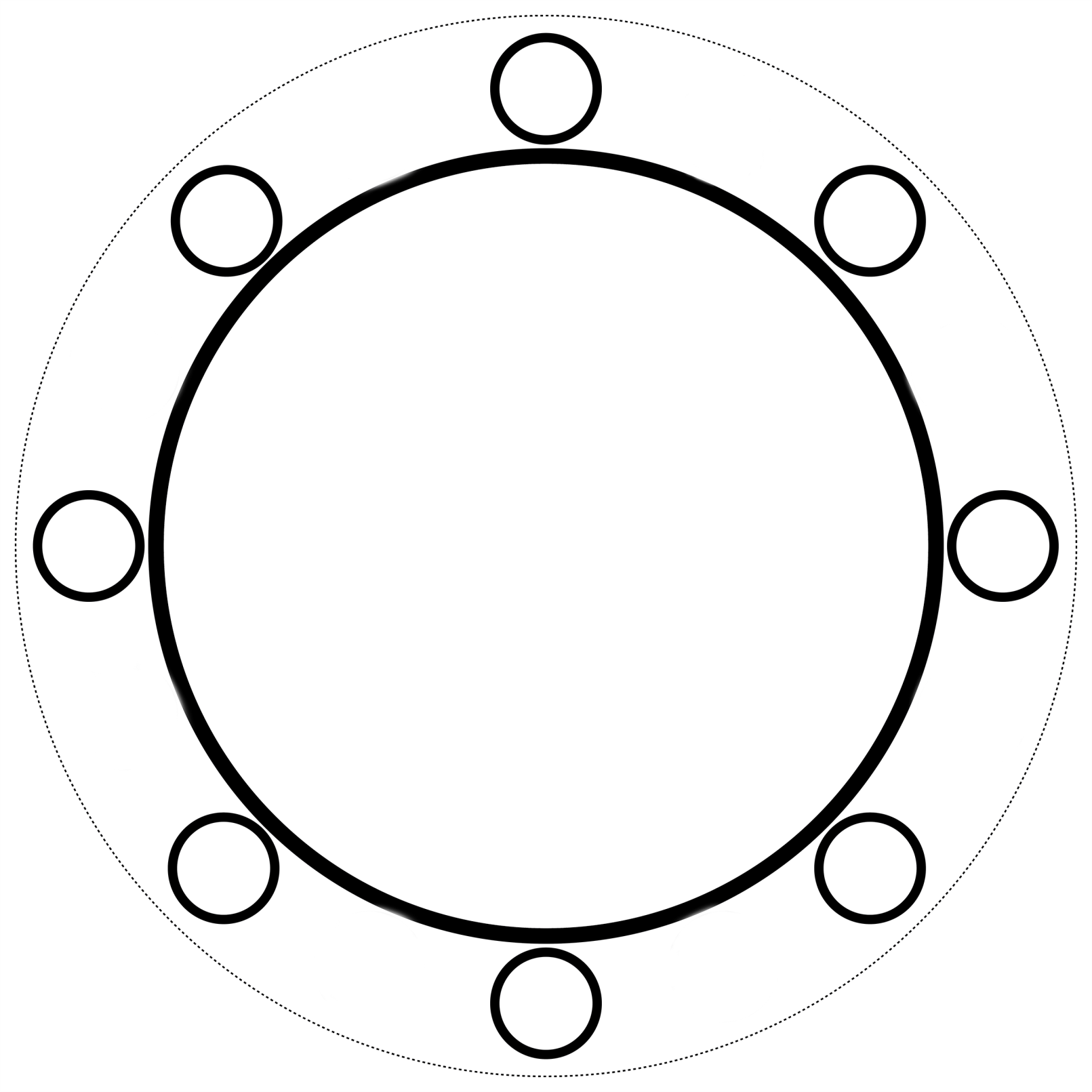 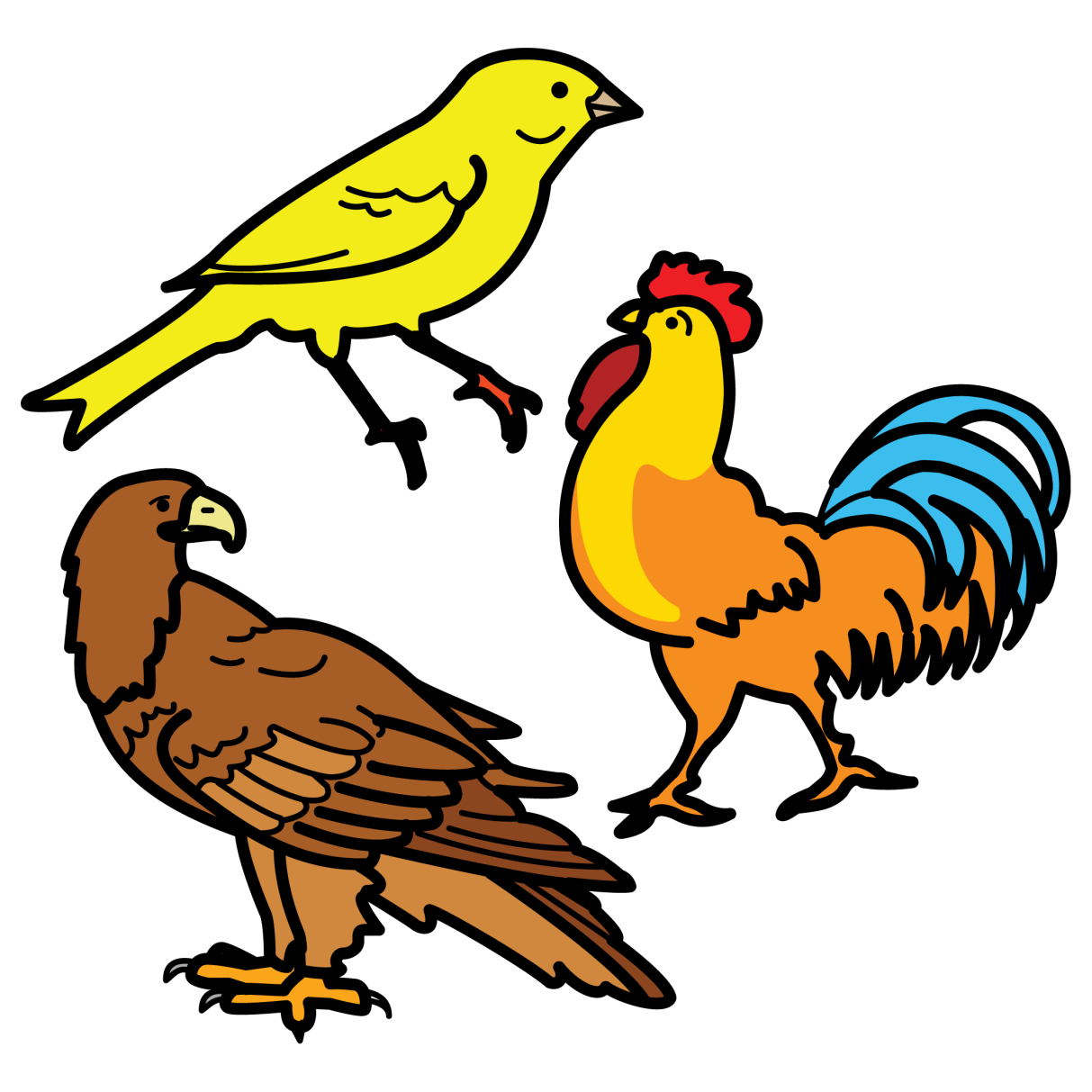 Autor pictogramas: Sergio Palao Procedencia: ARASAAC (www.arasaac.org) Licencia: CC (BY-NC-SA) 
Autores: José Manuel Marcos, David Romero
REPTILES
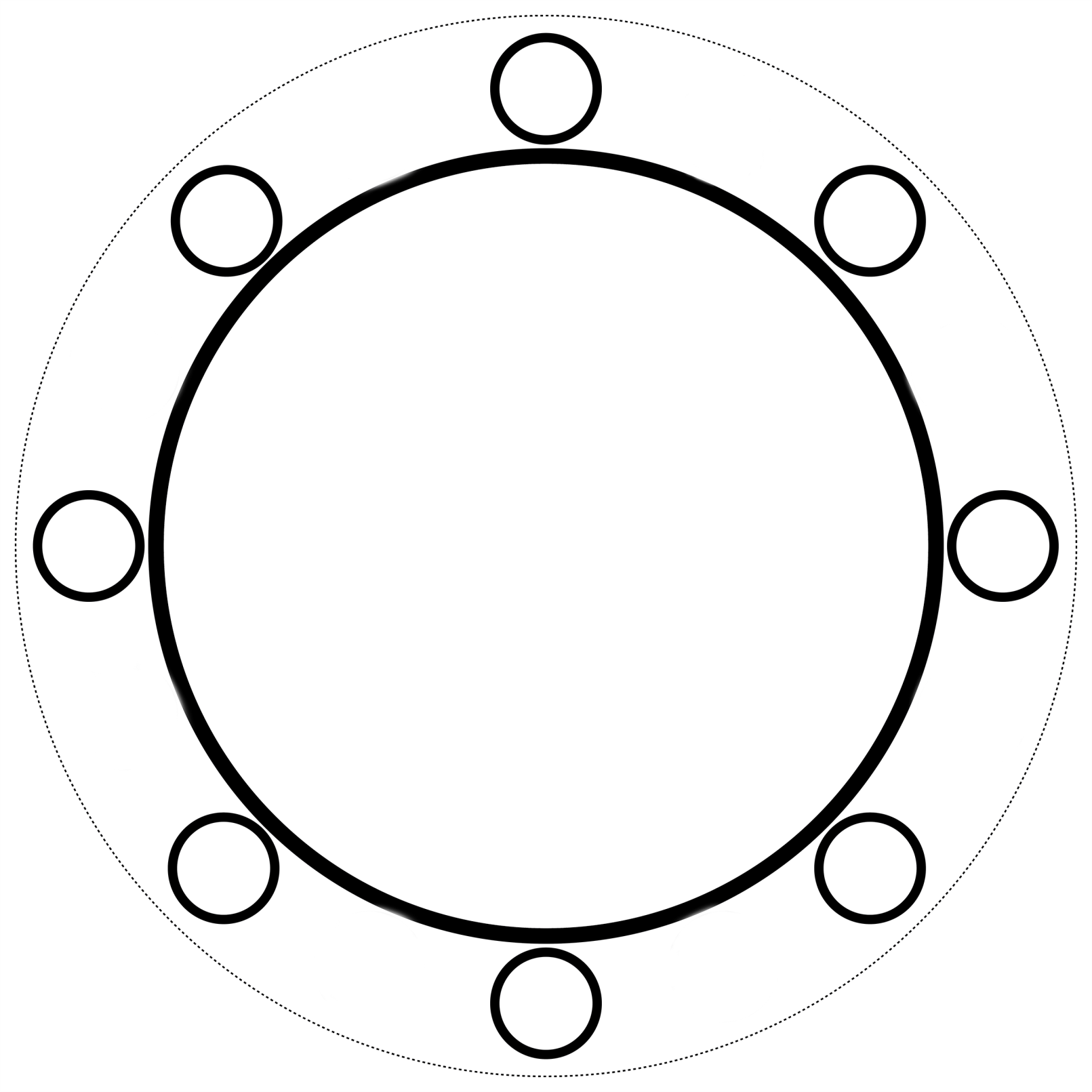 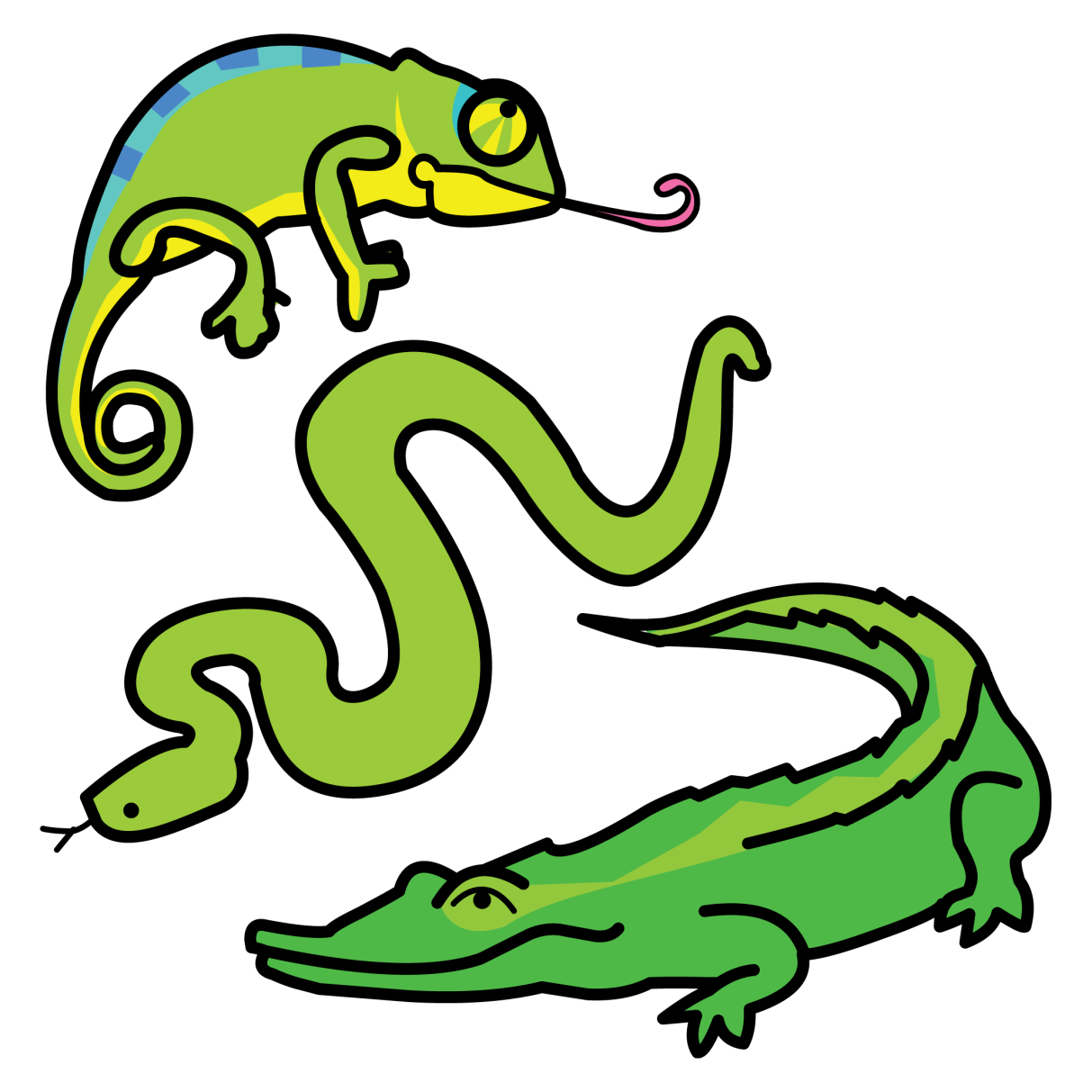 Autor pictogramas: Sergio Palao Procedencia: ARASAAC (www.arasaac.org) Licencia: CC (BY-NC-SA) 
Autores: José Manuel Marcos, David Romero
PECES
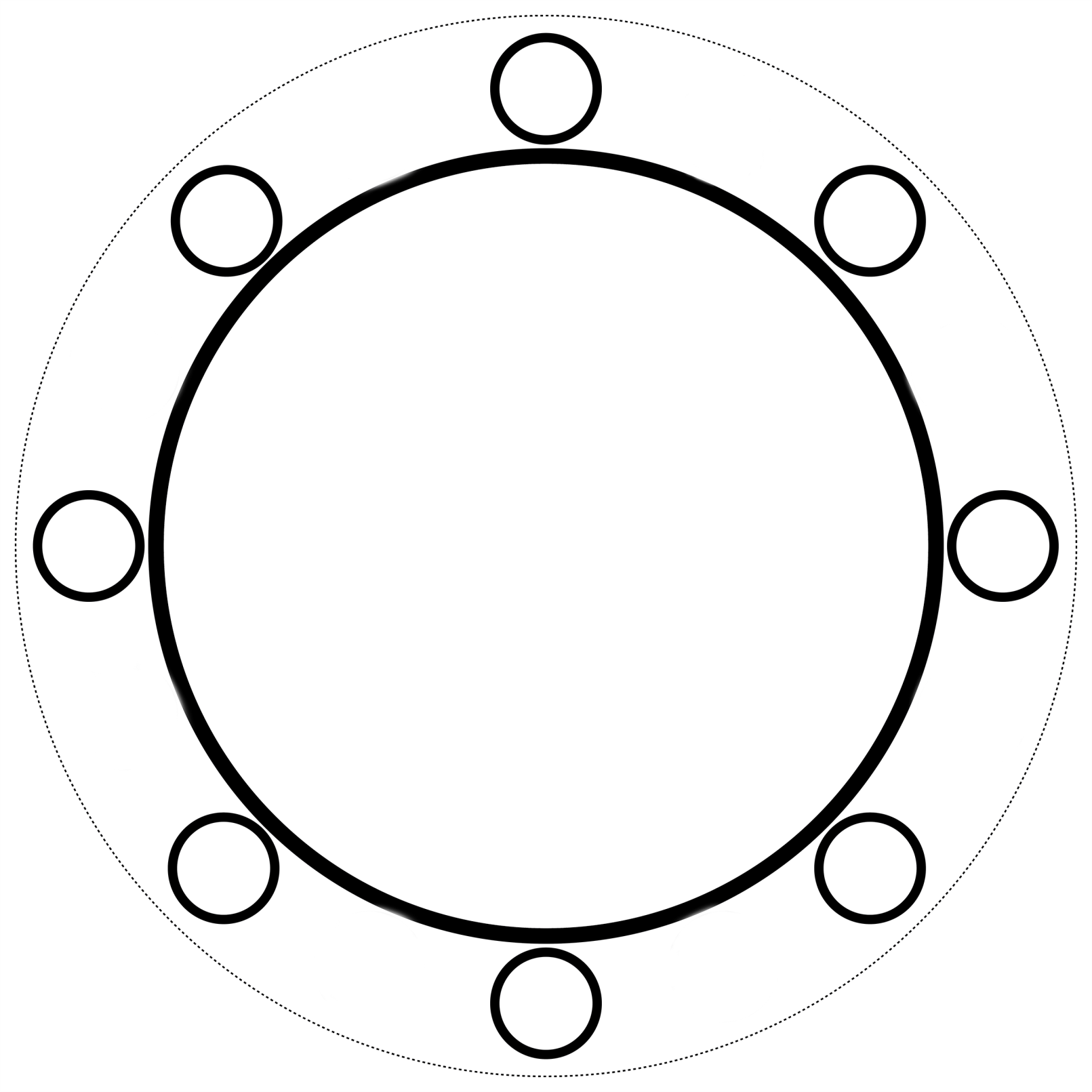 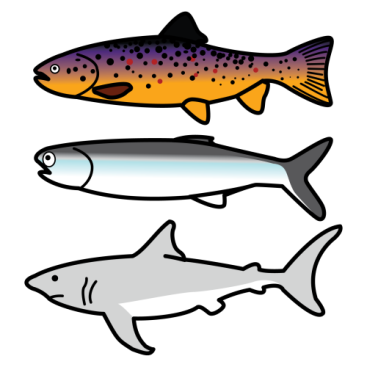 Autor pictogramas: Sergio Palao Procedencia: ARASAAC (www.arasaac.org) Licencia: CC (BY-NC-SA) 
Autores: José Manuel Marcos, David Romero
INSECTOS
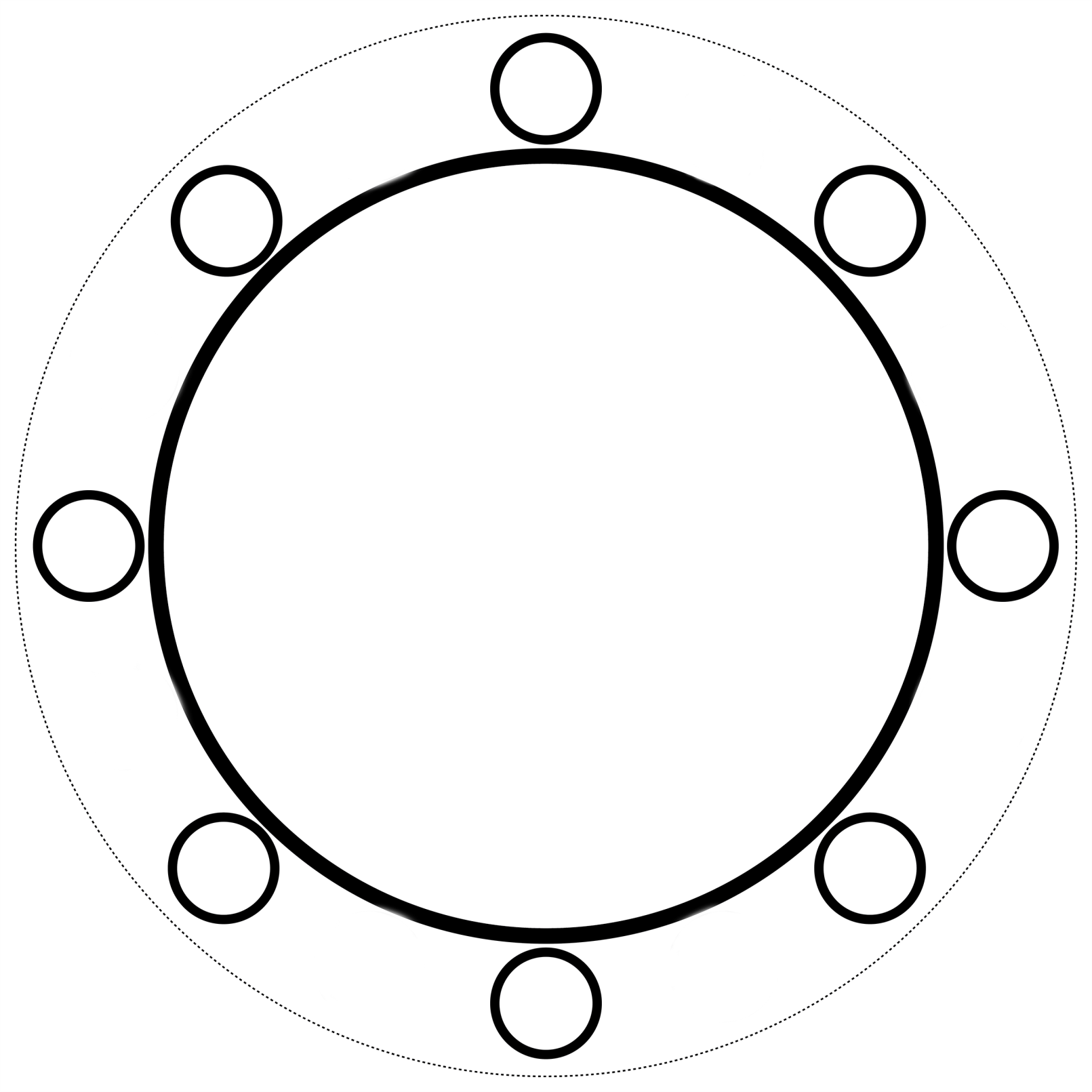 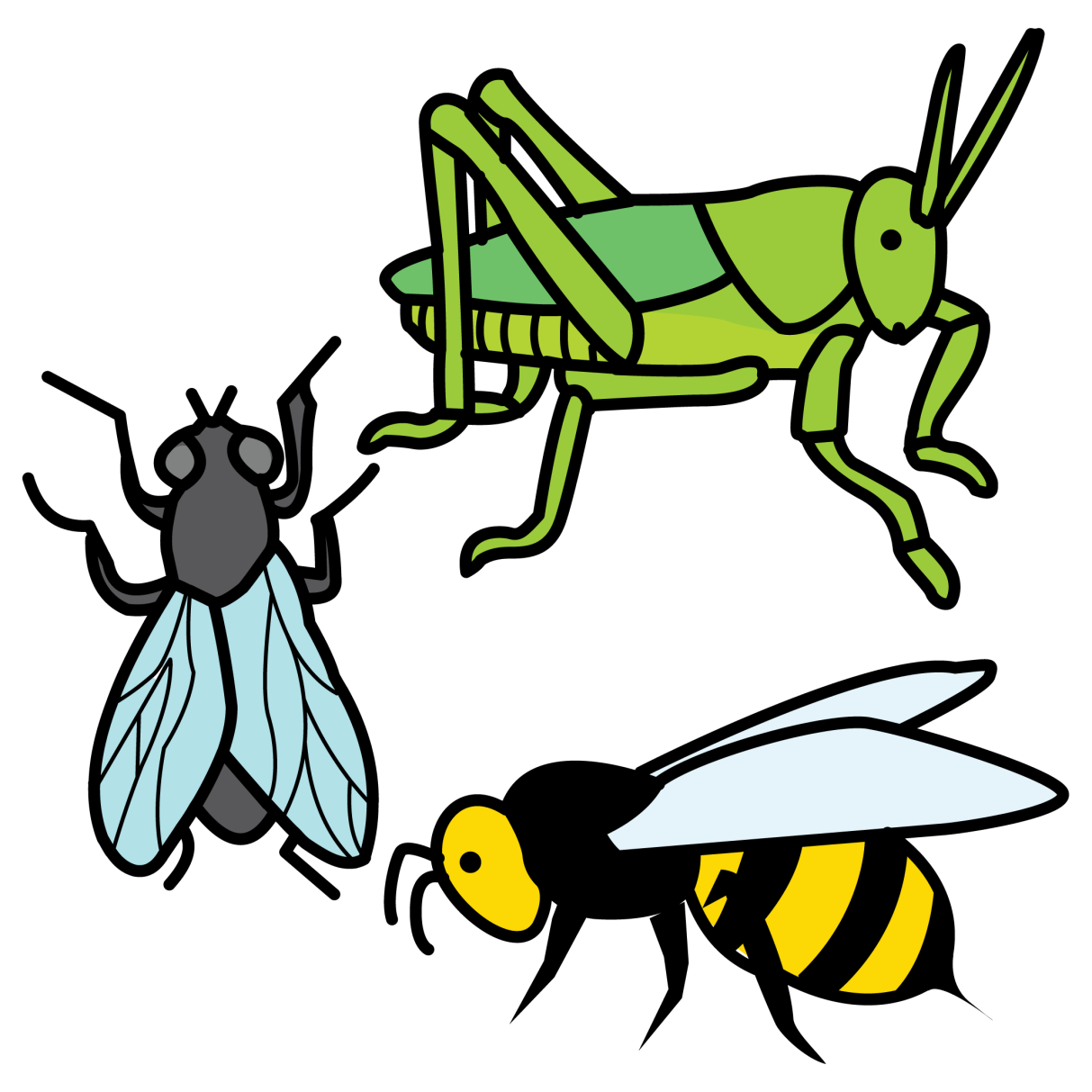 Autor pictogramas: Sergio Palao Procedencia: ARASAAC (www.arasaac.org) Licencia: CC (BY-NC-SA) 
Autores: José Manuel Marcos, David Romero
TIERRA
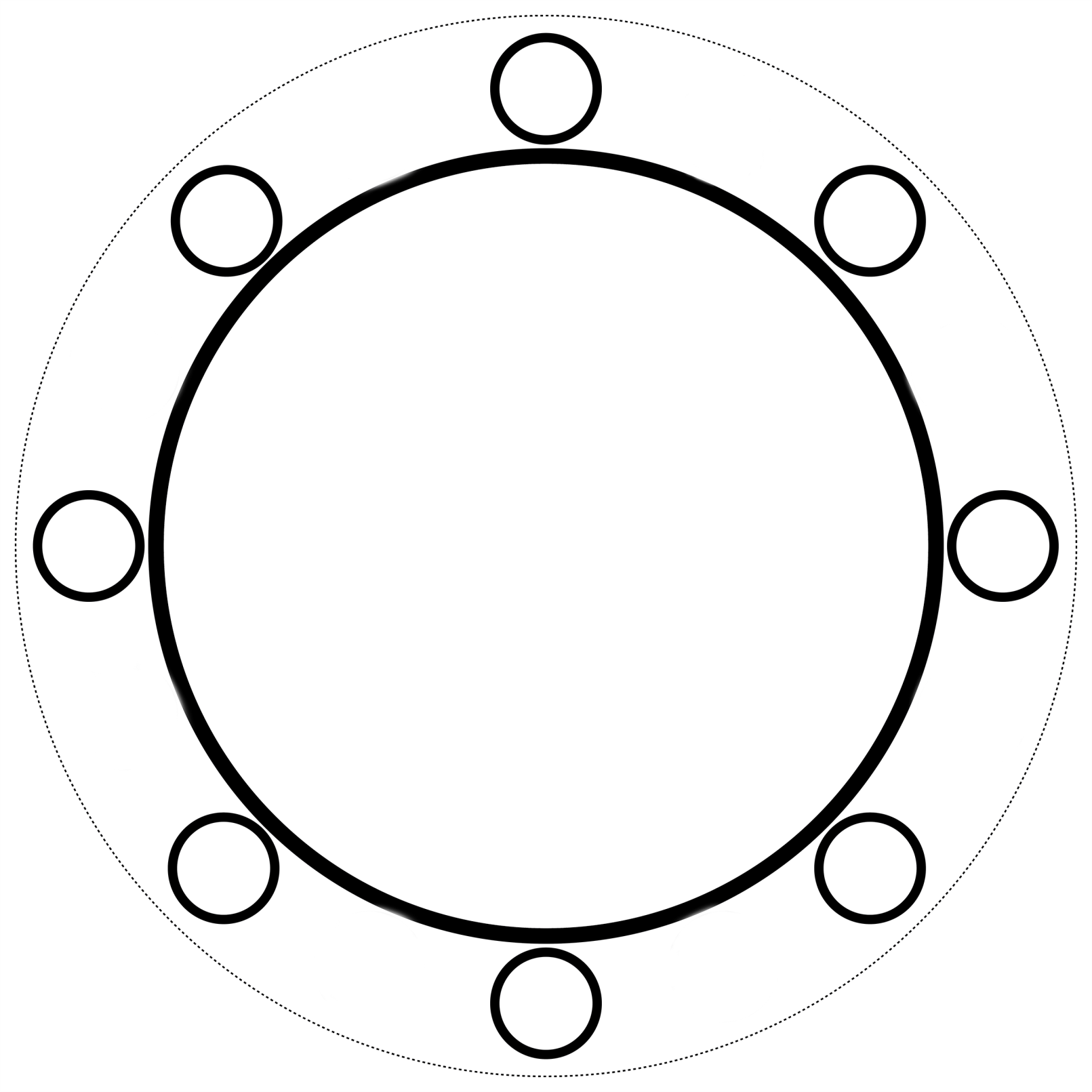 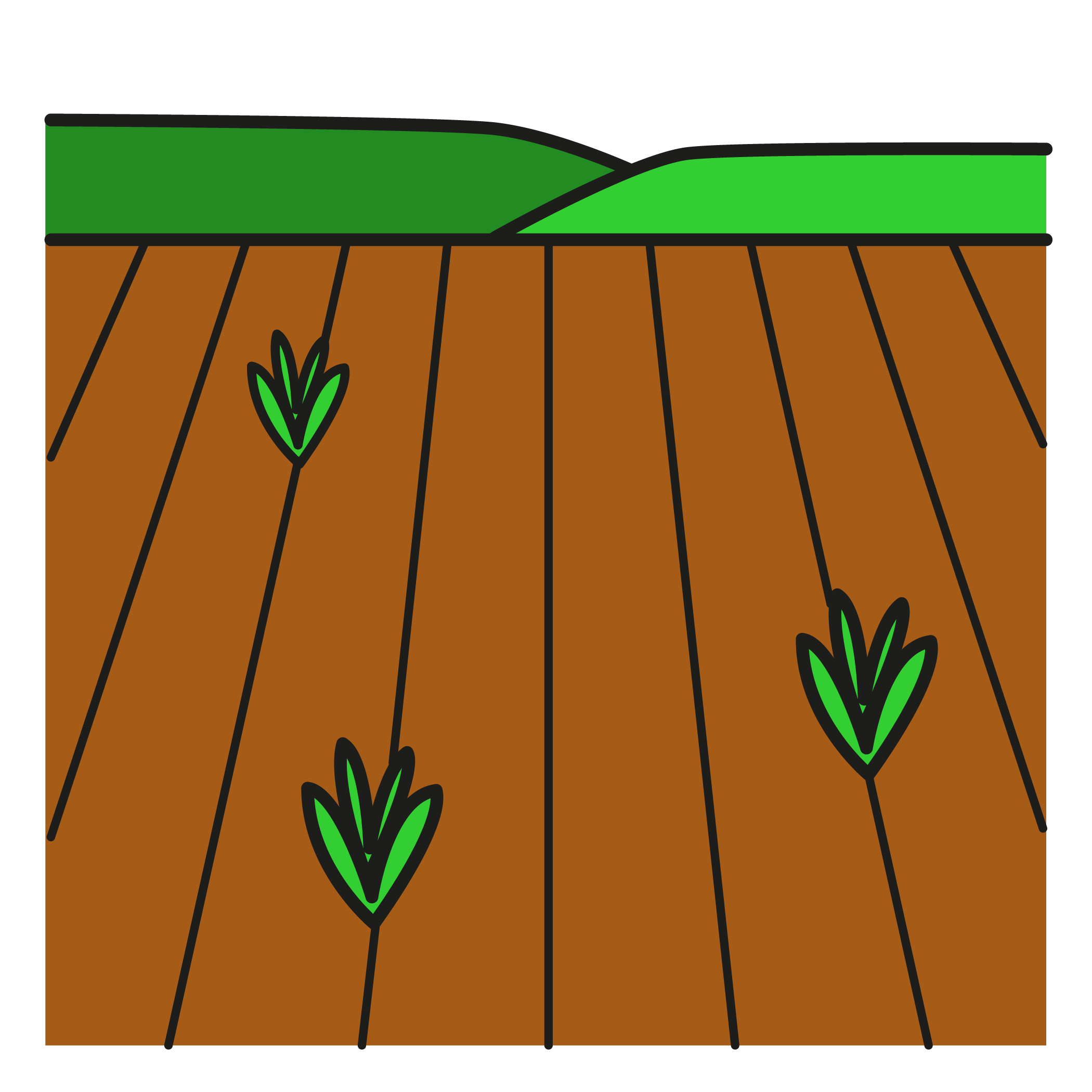 Autor pictogramas: Sergio Palao Procedencia: ARASAAC (www.arasaac.org) Licencia: CC (BY-NC-SA) 
Autores: José Manuel Marcos, David Romero
AGUA
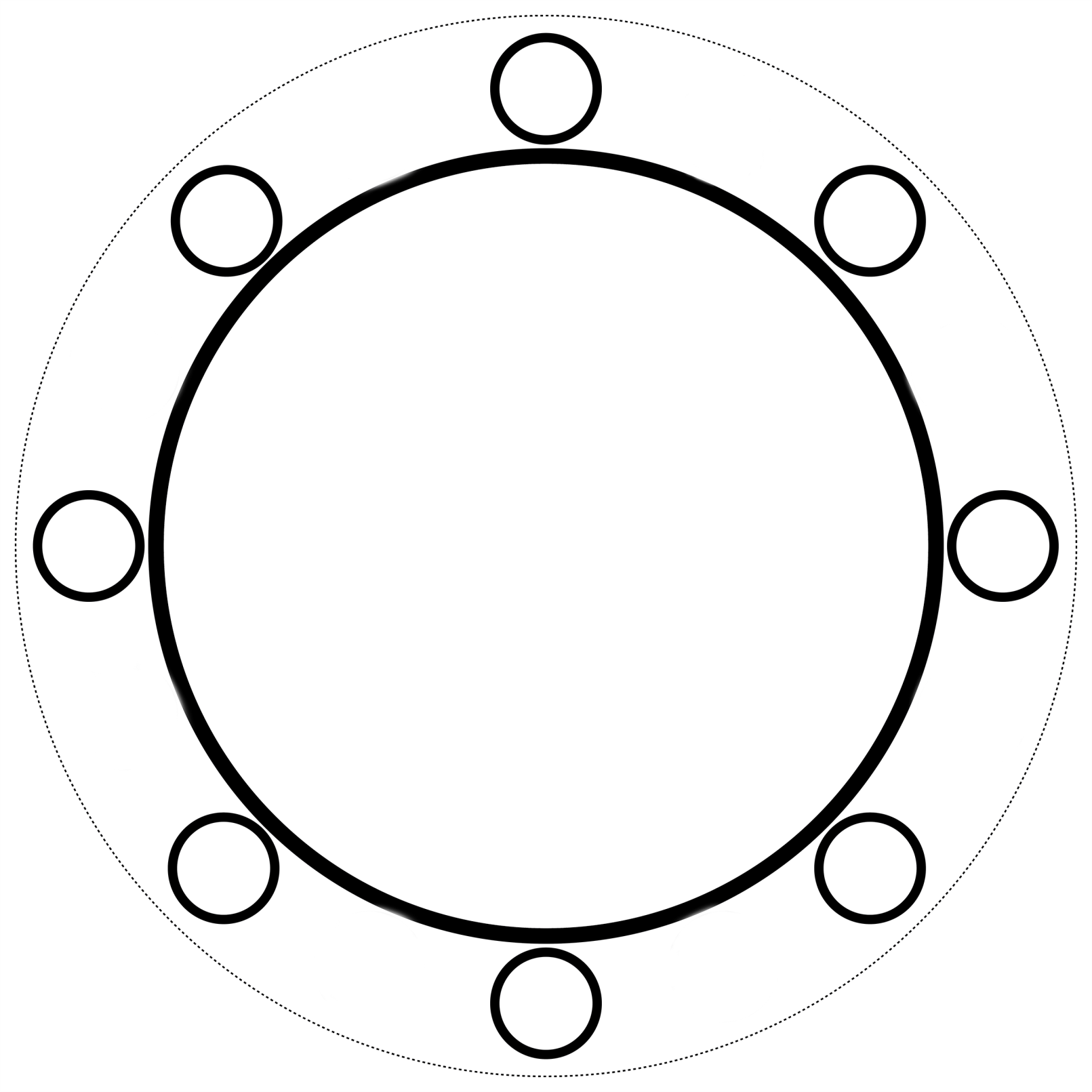 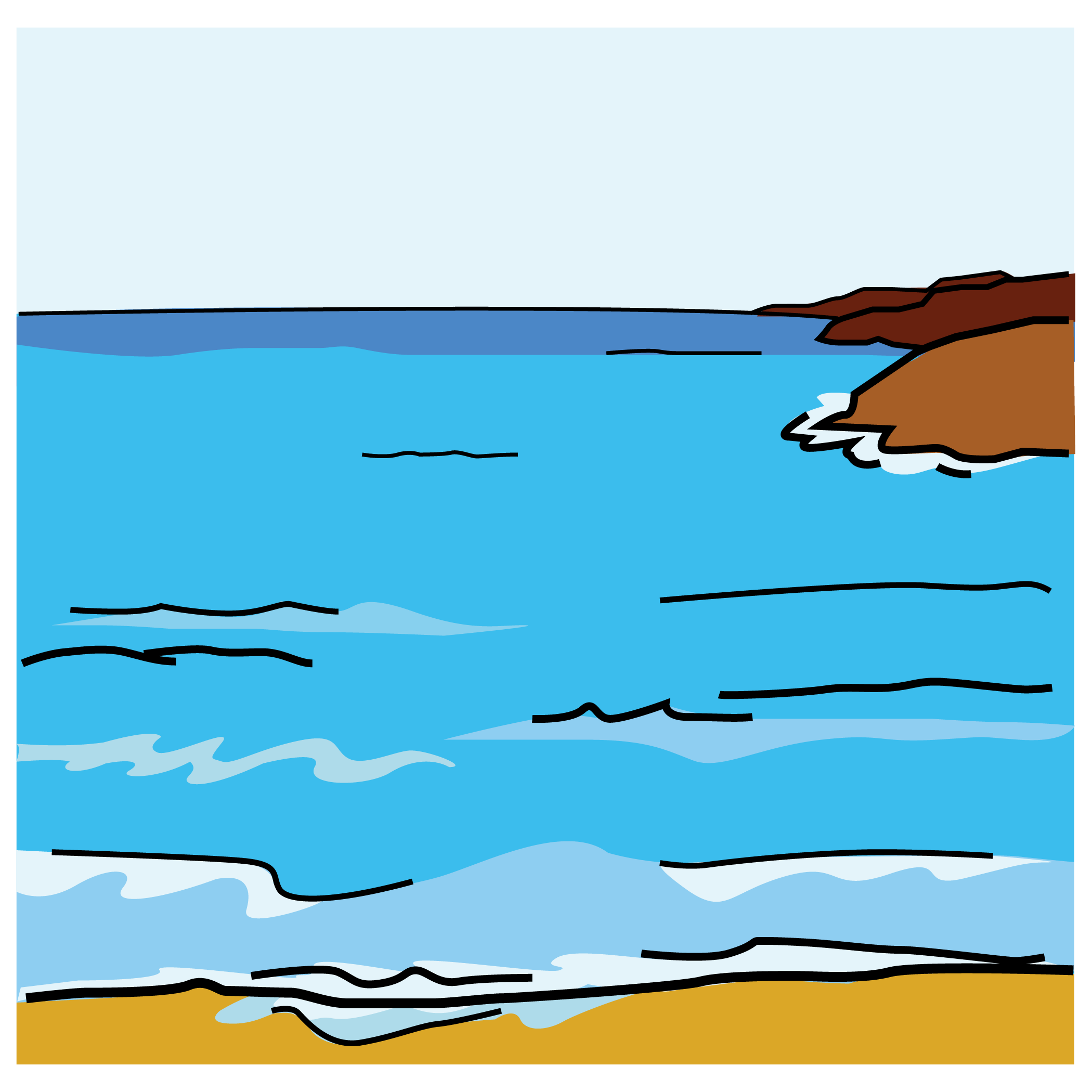 Autor pictogramas: Sergio Palao Procedencia: ARASAAC (www.arasaac.org) Licencia: CC (BY-NC-SA) 
Autores: José Manuel Marcos, David Romero
AIRE
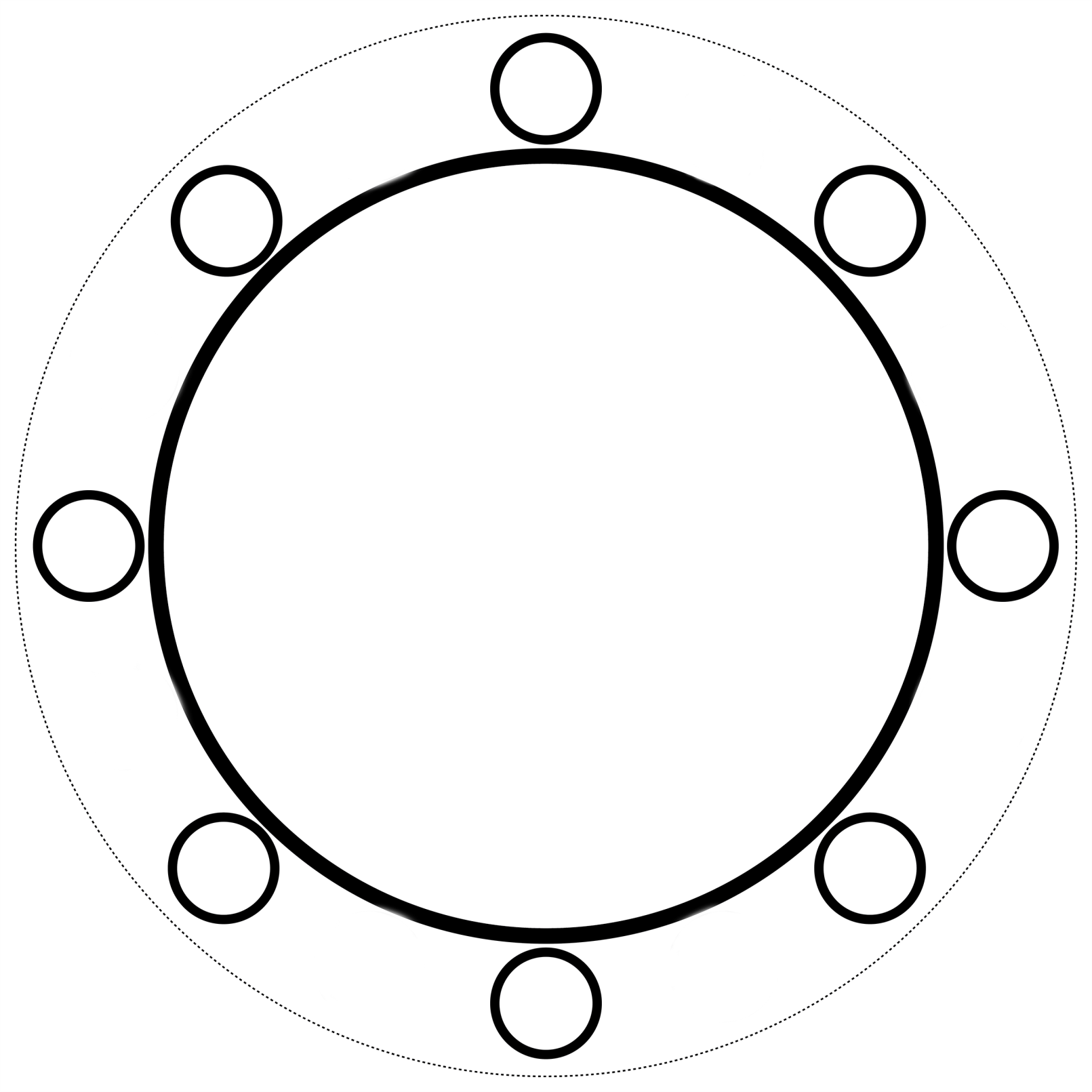 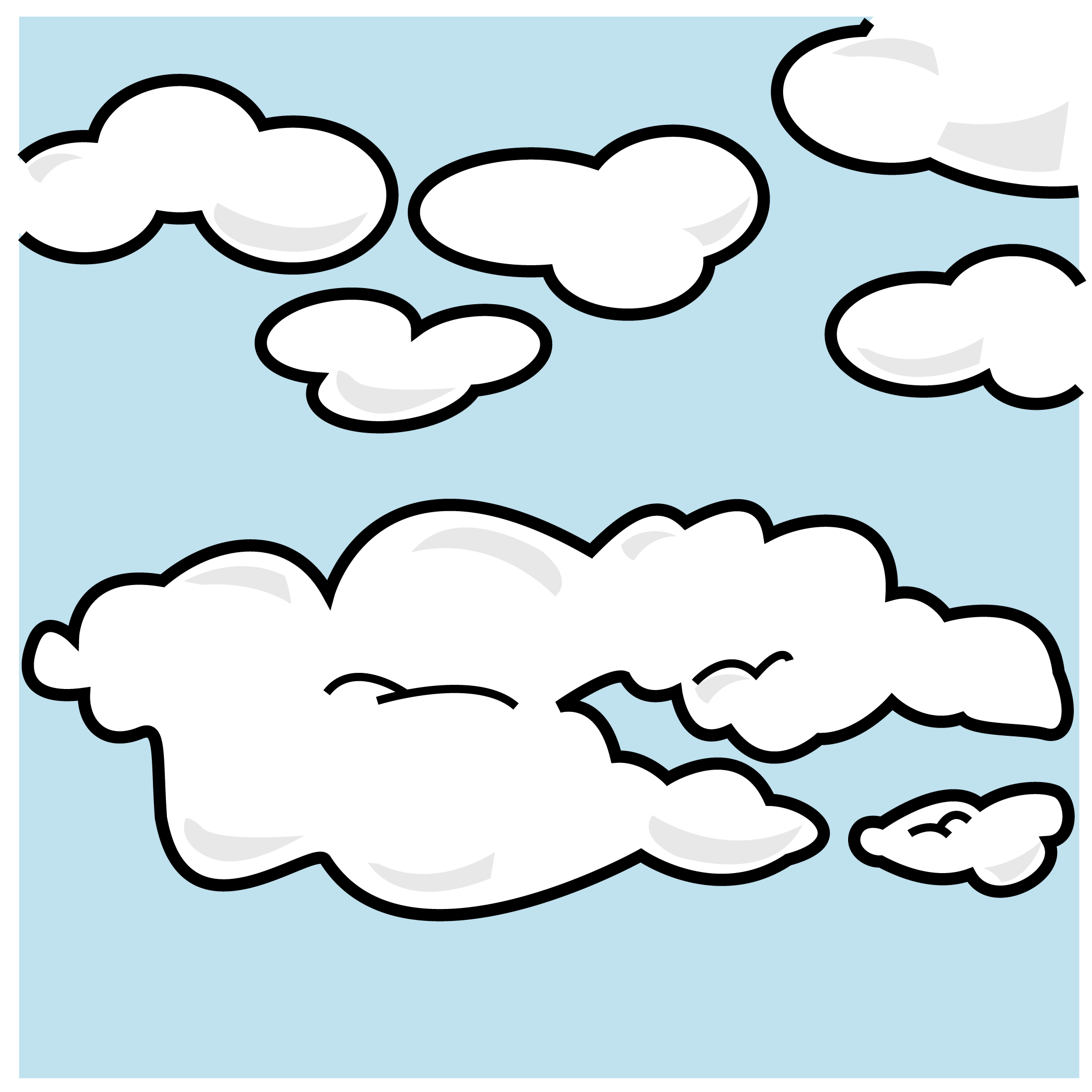 Autor pictogramas: Sergio Palao Procedencia: ARASAAC (www.arasaac.org) Licencia: CC (BY-NC-SA) 
Autores: José Manuel Marcos, David Romero